Jak skutecznie odprężać się i relaksować?
Czujesz, się zestresowany 
i przytłoczony nauką? 
Koniecznie musisz się odprężyć! 
Ale jak się zrelaksować?
1. Oddychaj!
Ale jak to? Przecież robię to przez 24h na dobę. Umiejętne ćwiczenia wdechowe pozwolą Ci uregulować pracę ośrodka nerwowego, wyeliminują uporczywe bóle głowy, a Twój mózg otrzyma życiodajny w pracy tlen. Swoją chwilę relaksu zacznij więc od zwykłego na pozór oddechu.
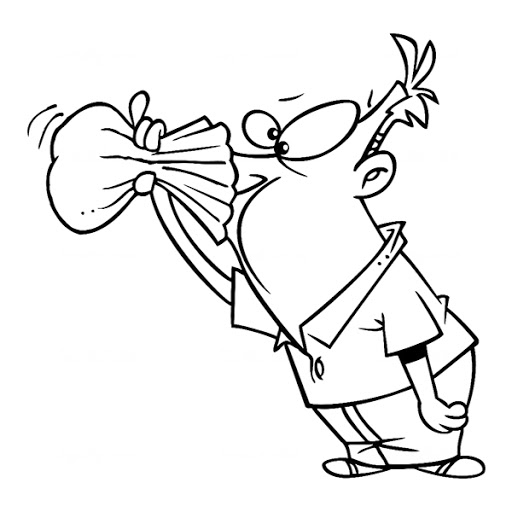 2. Uśmiechnij się!
Nawet do samego siebie. Zmniejszysz w ten sposób częstotliwość uderzeń serca, zredukujesz stres oraz mimowolnie uspokoisz organizm. Nie wstydź się, spójrz na swoją uśmiechniętą twarz w lustrze albo zwyczajnie ciesz się z chwili odpoczynku, która właśnie trwa.
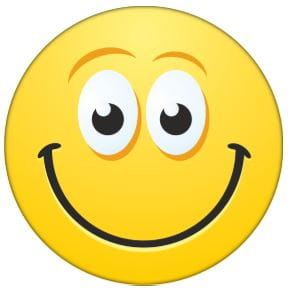 3. Tańcz!
Aktywność fizyczna to doskonały sposób na to, żeby Twoim ciałem zawładnęły hormony szczęścia - endorfiny. Nie ma znaczenia, jaki rodzaj tańca wybierzesz. Ważne, żeby taniec ten przynosił Ci przyjemność.
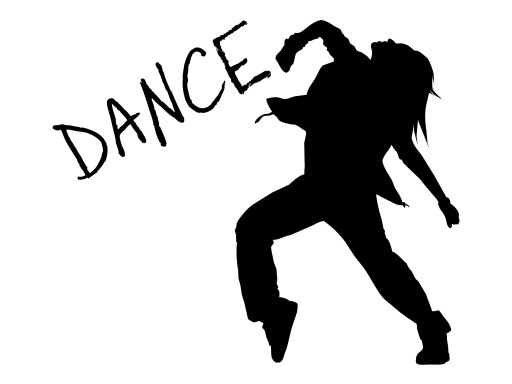 4. Nie zaśmiecaj!
…biurka oraz umysłu. W chwili, gdy chcesz się zrelaksować staraj się maksymalnie uporządkować otoczenie, w którym się znajdujesz. Zrób to po to, by jak najmniej niepożądanych bodźców docierało do Twojej świadomości. Dzwoniący telefon lub szeleszczące papiery nie będą Cię wówczas rozpraszać, a Ty zwyczajnie wyłączysz się i odpoczniesz.
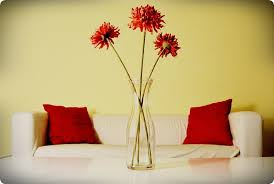 5. Zdrzemnij się!
Bądź jak Einstein lub Da Vinci. Dzięki krótkiej (20 minutowej) drzemce obniżysz poziom hormonu stresu w organizmie, przyspieszysz procesy zapamiętywania, a także wyostrzysz zmysły. Pozytywny wpływ snu na nasz organizm w takim wydaniu został potwierdzony również wynikami badań, które jednoznacznie wskazują na ów zbawienny wpływ drzemek na nasz układ nerwowy.
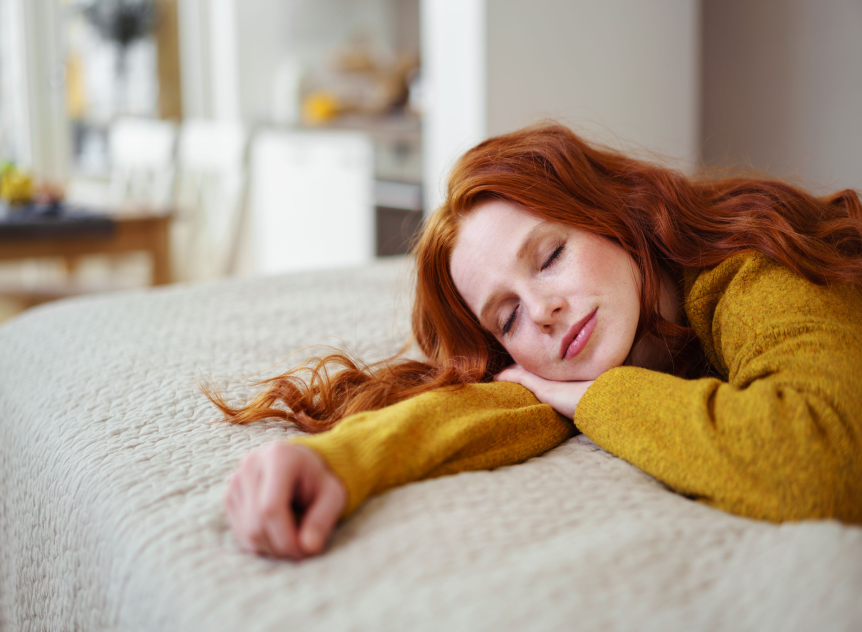 6. Porzuć na chwilę social media!
Nie marnuj całego czasu przeznaczonego na relaks na Facebook’a albo Snapchata czy TikToka. Masa obrazków i historii, które będziesz musiał przeanalizować nie wpłynie korzystnie na higienę Twojego umysłu - przyczynią się one jedynie do jego zaśmiecenia i to w momencie, kiedy naprawdę postawisz sobie za cel odpoczynek.
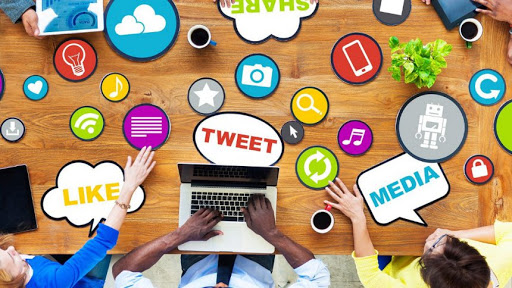 7. Zatroszcz się o siebie!
Poświęć tę chwilę relaksu na troskę o samego siebie. Nie bój się zadać sobie pytanie o to, czego Ci brakuje albo czego pragniesz. Bądź dla siebie dobry - dzięki tej praktyce osiągniesz upragniony spokój oraz zyskasz energię do tego, aby dzielić się nią później z innymi. Nikt nie zna nas przecież tak dobrze, jak my sami. Dobrze mieć hobby!
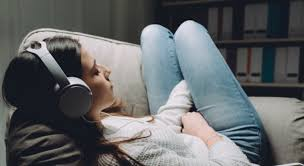 Efektywny relaks i wypoczynek to podstawa sukcesu
Wszystkie wykorzystane zdjęcia oraz tekst pochodzą z Internetu.
Oryginalny tekst:
www. https://progresywni.eu/jak-sie-zrelaksowac-sposoby-na-stres/